Lecture 22Frequency Response
Hung-yi Lee
Outline (Chapter 11)
Frequency Response
Phase
Shift
Amplitude
Ratio
Ch 11.1
Lowpass
Filter
Highpass
Filter
Bode
Plot
Filter
Ch 11.4
Ch 11.2
Bandpss
Filter
Notch
Filter
Draw frequency response
Review
Network Function
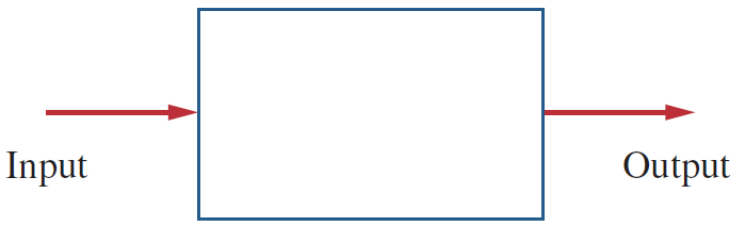 Network Function
Output depends on input and complex frequency s.
Frequency Response
In this lecture, we only focus on s=jω.
That is, only consider H(jω)
Only focus on the change of frequency
H(jω) is the frequency response.
Frequency Response
H(jω) is a complex number, so frequency response is usually represented by two curves
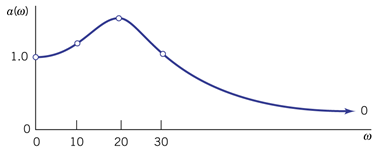 Magnitude Ratio
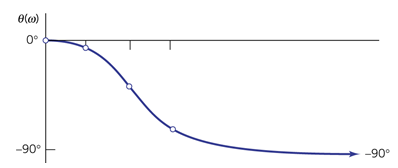 Phase
Shift
Example 11.1
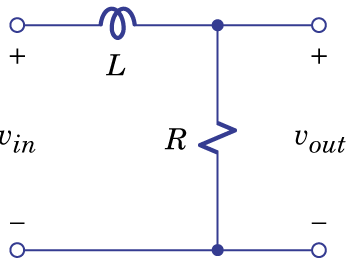 Network Function:
Frequency Response:
Example 11.1
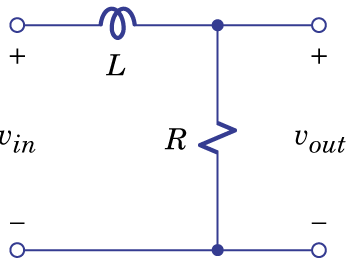 Based on Superposition:
Example 11.1
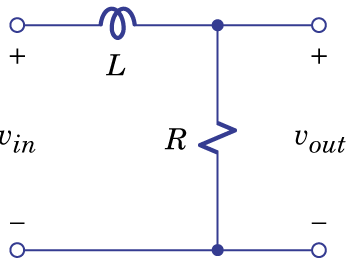 Input
Output
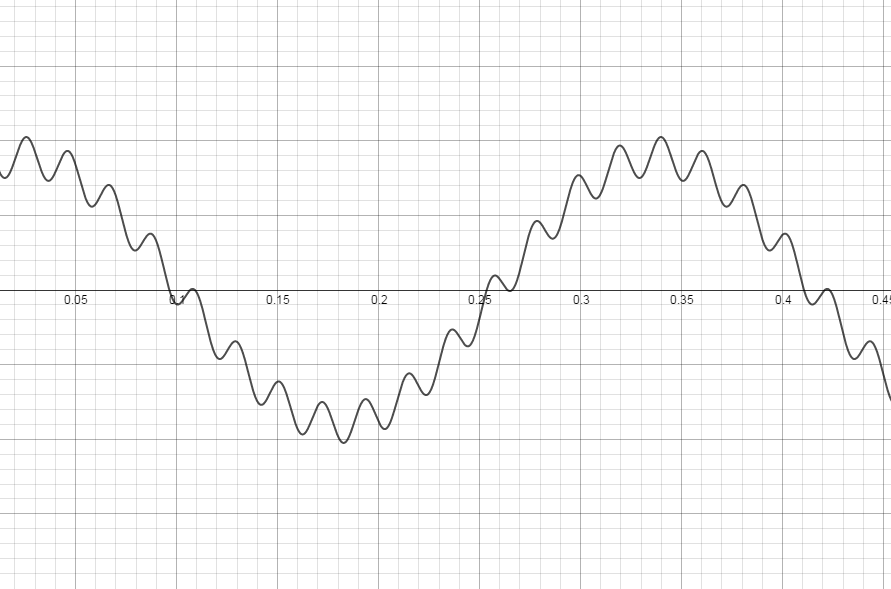 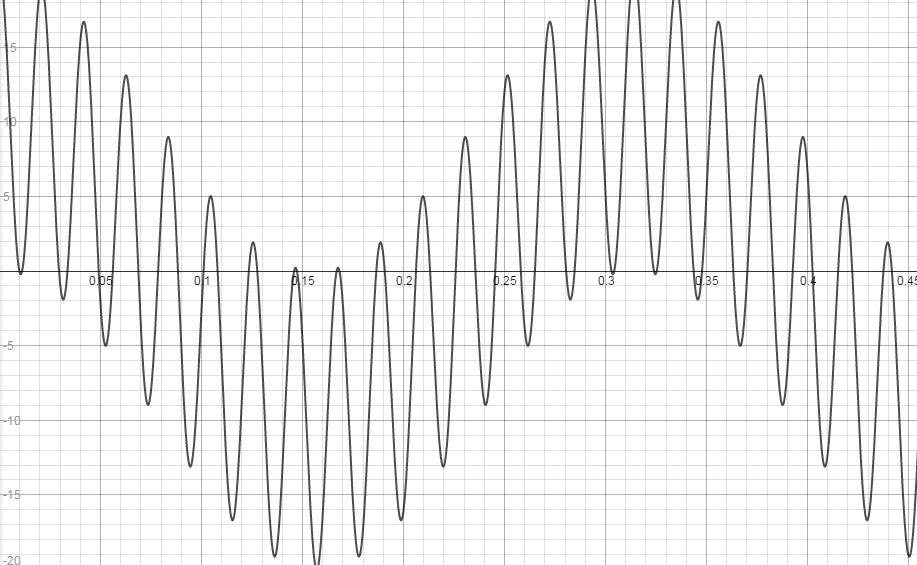 Example 11.2
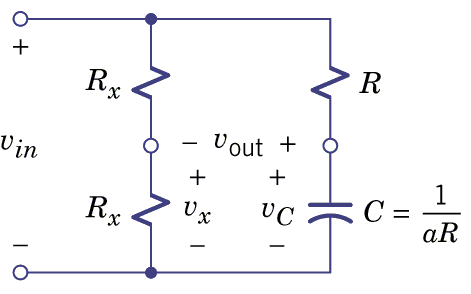 Find Network Function
a=1/RC
Assume C=1/aR
Example 11.2
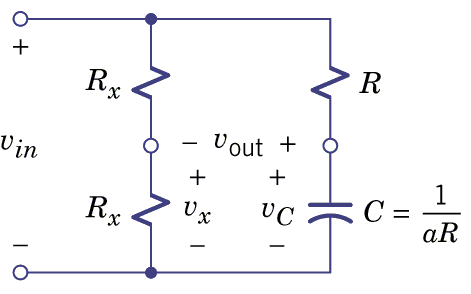 Set s=jω
The amplitude ratio is constant.
[Speaker Notes: Draw tan-1]
Example 11.2
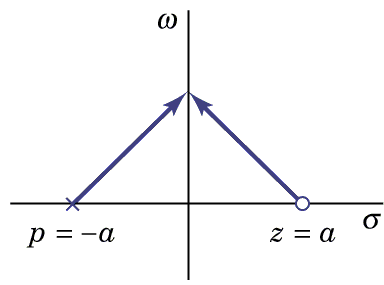 Distance of jω to a
Magnitude Ratio
Distance of jω to -a
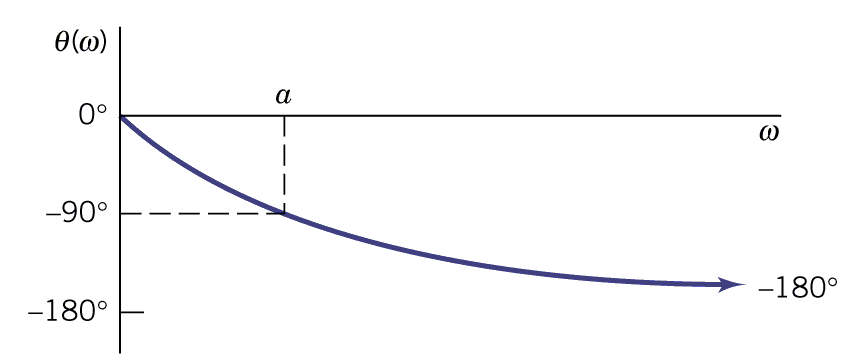 Phase Shift
Example 11.2
Phase shift network: Waveform distortion
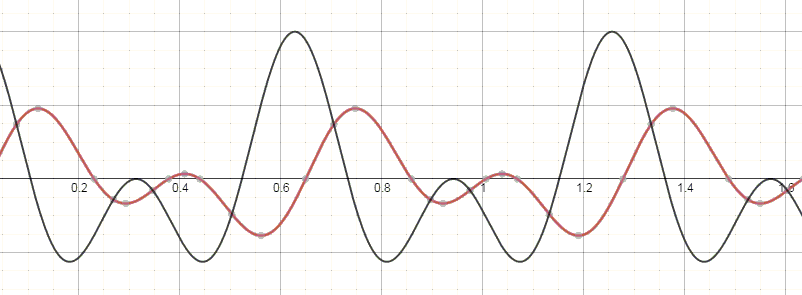 Another Example for Phase Shift Network
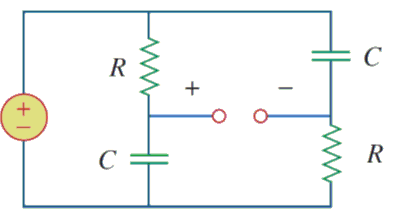 Another Example for Phase Shift Network
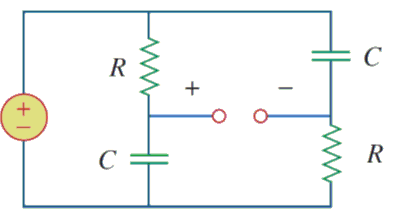 Computing Frequency Response by Poles and Zeros
Frequency Response
K: gain factor
p1, p2, …: poles
z1, z2, …: zeros
Frequency Response - Magnitude Ratio
Distance of jω to z1
Distance of jω to z2
Distance of jω to p1
Distance of jω to p2
Frequency Response - Magnitude Ratio
Magnitude ratio at ω
=| Gain factor|
all distance to zeros
X
all distance to poles
Gain factor is K
Frequency Response- Phase Shift
Example 11.3
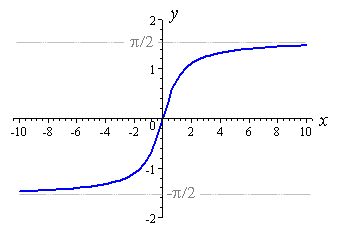 Example 11.3
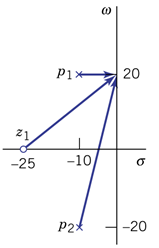 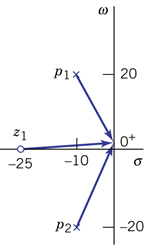 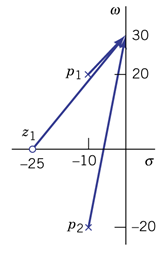 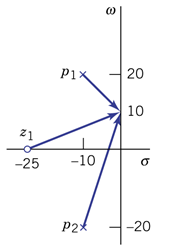 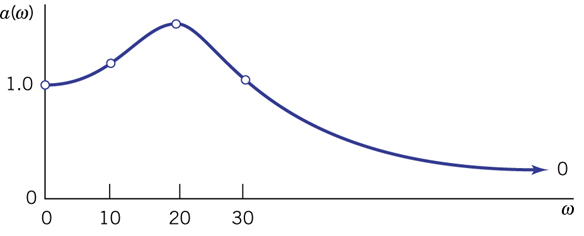 Example 11.3
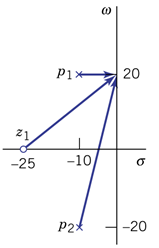 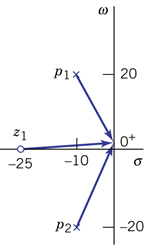 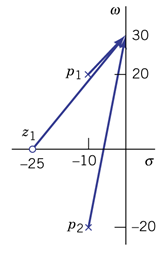 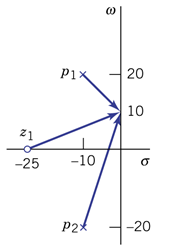 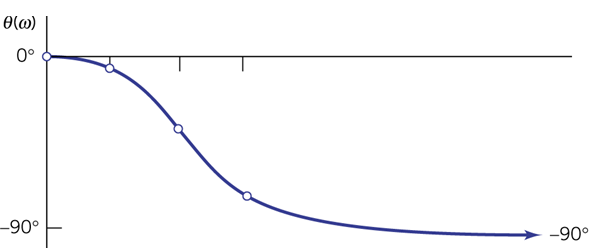 Homework
11.2, 11.4
Application: Hearing
Reference: http://hyperphysics.phy-astr.gsu.edu/hbase/sound/hearcon.html
Range of Hearing
Range of hearing: 20Hz - 20KHz
Range of Audio: 300Hz – 3.4KHz
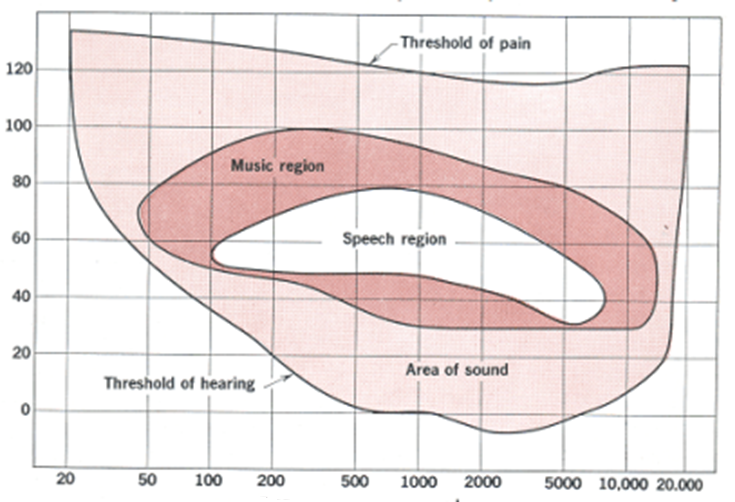 dB
Frequency
[Speaker Notes: dialup]
Equal Loudness Contour
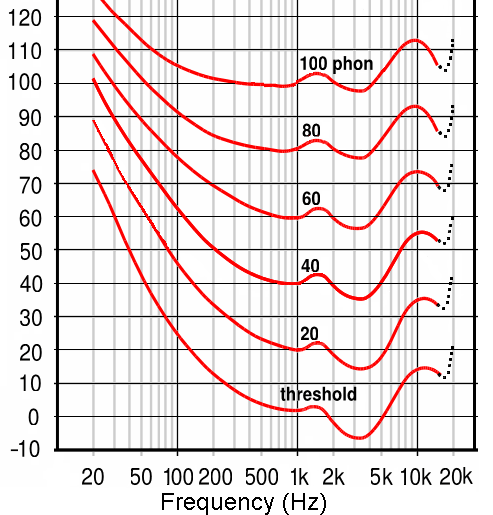 Blue Line: 
Same Energy
Red Curve: 
Equal loudness
dB
phon (unit):
60 phon means as loud as the 60dB 1kHz sound.
[Speaker Notes: 唪 三聲]
Hearing v.s. Age
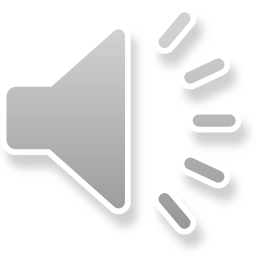 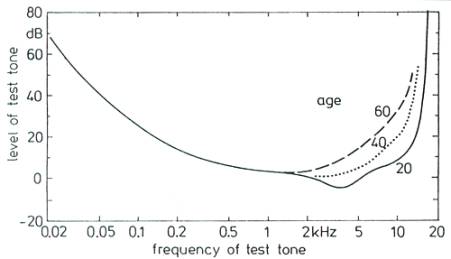 Application: 柯南 68 集 (黑暗中消失的麒麟之角)
Phase and Sound
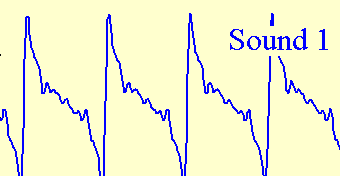 Pass a Phase shift network
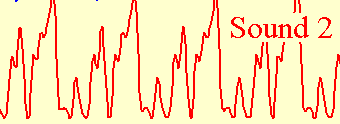 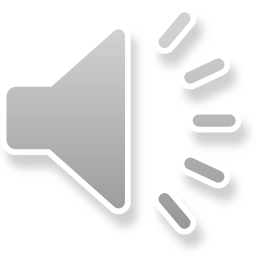 [Speaker Notes: We do not recognize speech by waveform
We recognize speech by frequency compoenent]
Structure of Ear
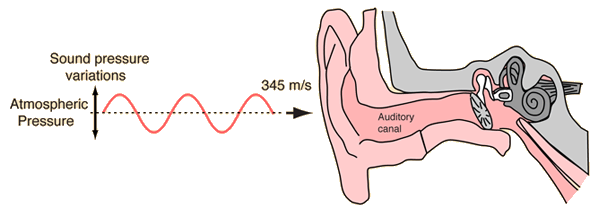 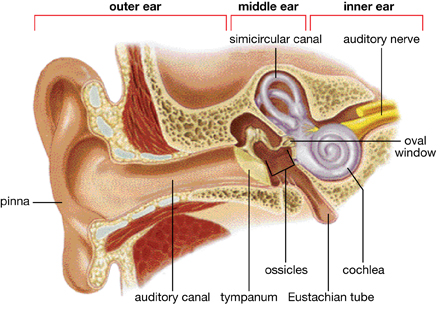 [Speaker Notes: 錘 砧 鐙]
Cochlea (耳蝸)
Each neuron only passes a specific frequency.
Pass 20kHz
Pass 20Hz
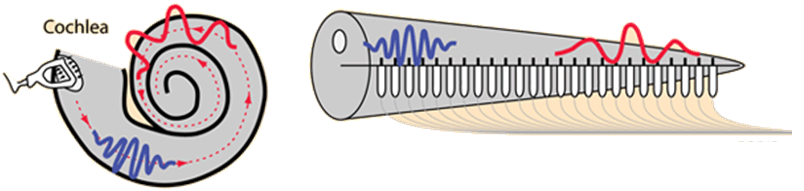 to brain
Pass low 
frequency
Pass high 
frequency
[Speaker Notes: Frequency vs age]
Cochlea (耳蝸)
ω=300, Amplitude=10
ω=20, Amplitude=10
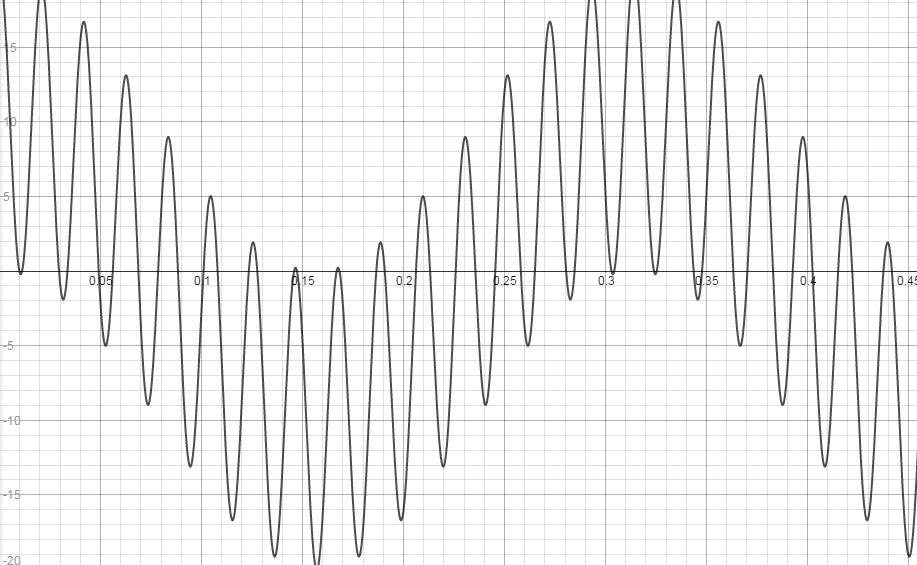 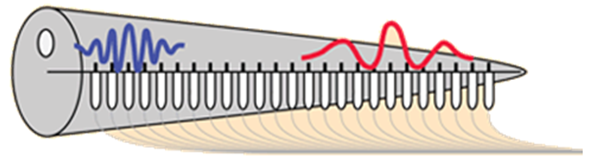 to brain
Neuron for 
ω=300
Neuron for ω=100
Neuron for ω=20
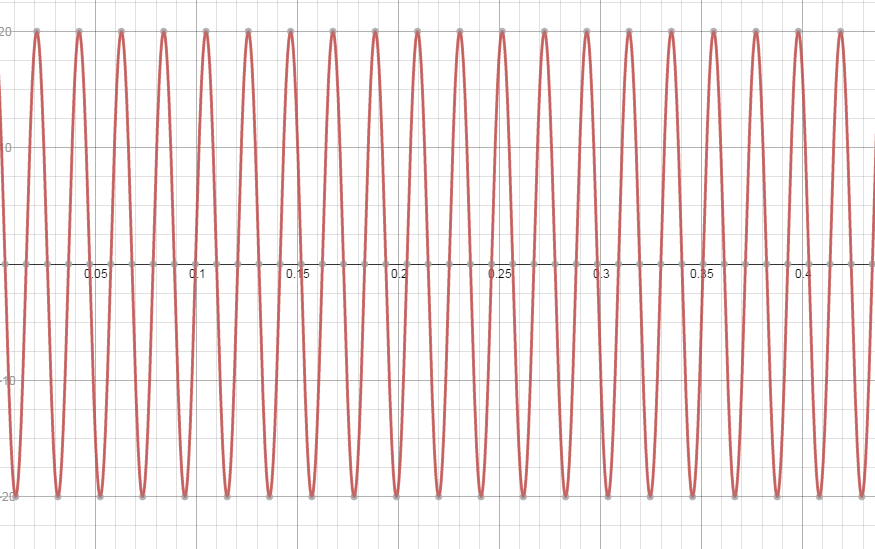 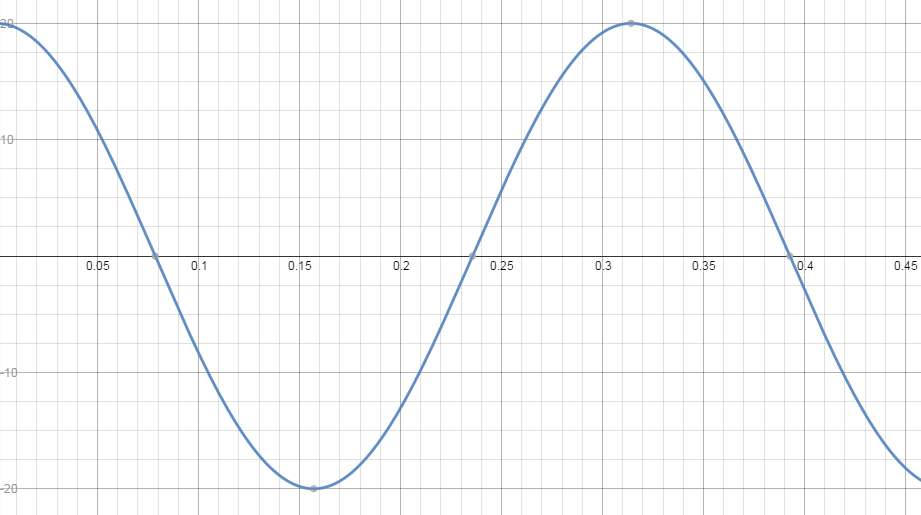 [Speaker Notes: Examples
Why Frequency vs age
Why loudness graph]
Machine Hearing
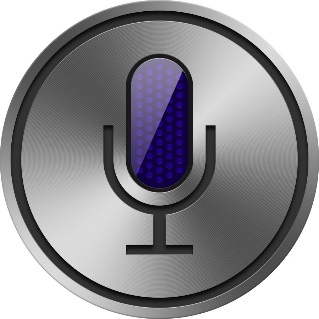 How?
A set of filters (filter bank)
Each triangle is the amplitude ratio of a filter
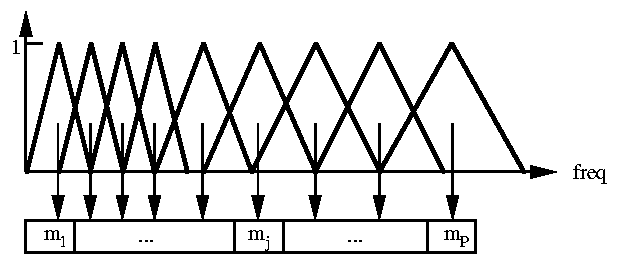 Ear of machine
Energy of the signal of the output of the filter
Feature
Send to computer
How to write a program for speech recognition?
a. Observe data, and write down some rules
b. Simulate human brain, and let the computer learn by itself.
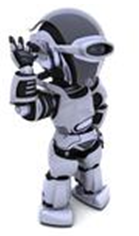 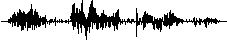 Signal Processing
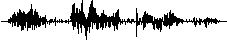 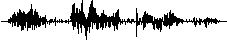 (Filter Bank)
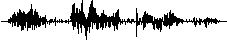 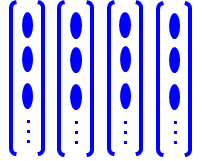 Features
Acoustic 
Model
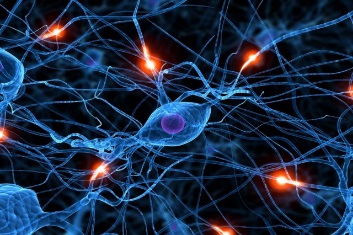 Machine Learning
Speech 
Signal
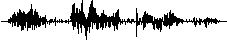 Deep Neural Network (Brain)
ㄨㄣˊ  ㄧˋ …
文藝?
Language 
Model
聞腋?
Text
Speech Recognition
Thank you!
Answer
11.2:


 
11.4:
Acknowledgement
感謝 陳俞兆(b02)
上課時指出投影片的錯誤
感謝 陳均彥(b02)
上課時指出投影片的錯誤
感謝 林楷恩(b02)
指出投影片方程式的錯誤